Web Application with AJAX
CS 526 advanced interned and Web system
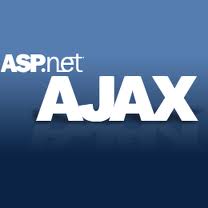 Presenters
Faris Kateb
Mohammed AbdulAziz
Omar Alzahrani
Agenda
Introduction 
Background
What is Ajax?  
Security Vulnerabilities
History
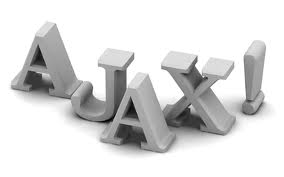 What is “web application”?
Client side scripts.
Common Gateway Interface (CGI).
Servlets.
ASP, PHP …etc.
AJAX.
AJAX
- What’s AJAX?
Asynchronous Javascript And XML
- Is AJAX a technology by itself?
- The XMLHttpRequest Object
Base object for AJAX
 Allows your javascript code……
 Available in most browsers
 ThroughThe XMLHttpRequest object you can :
- Country :
- Country :
- Country :
- State :
- State :
- State :
- State :
- City :
- City :
- City :
- City :
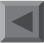 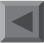 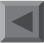 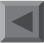 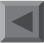 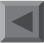 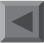 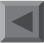 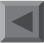 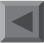 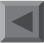 Before AJAX
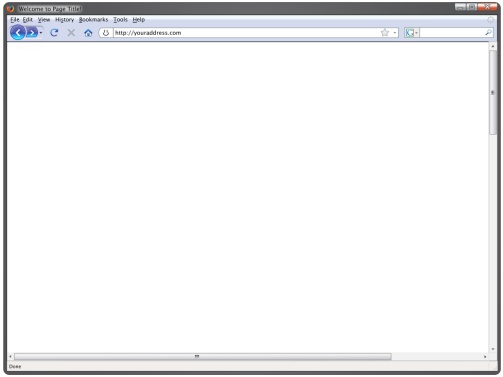 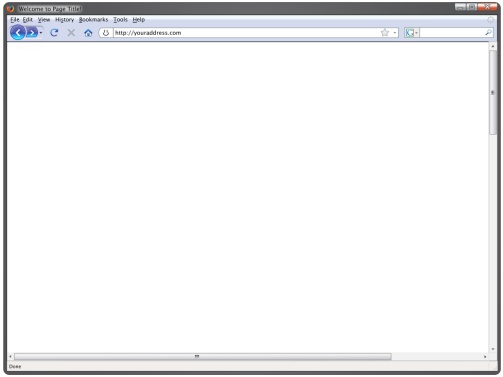 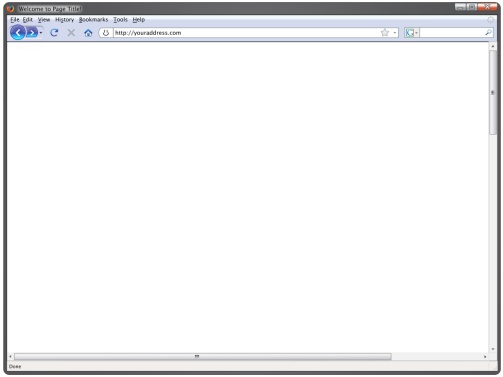 USA
USA
USA
CO
CO
CO
Denver
Denver
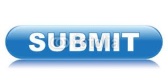 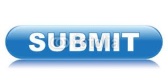 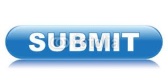 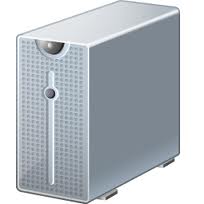 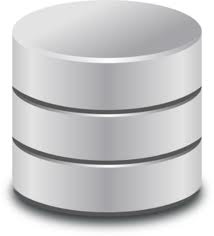 Database
Server
- Country :
- State :
- City :
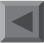 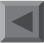 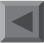 After AJAX
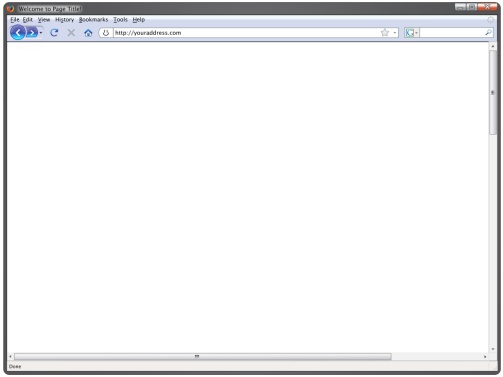 USA
CO
Denver
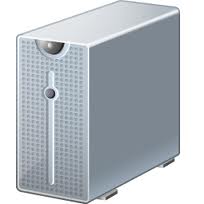 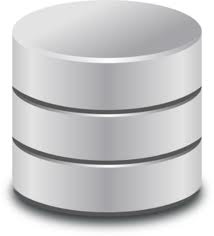 Database
Server
General Technique
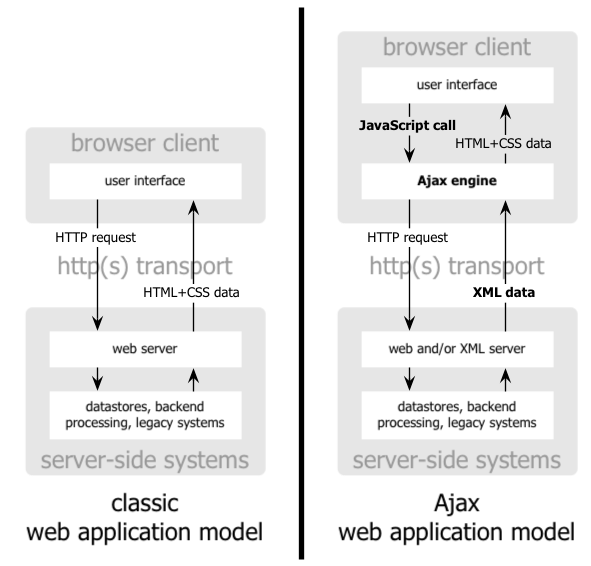 Ajax vulnerabilities
There are many vulnerabilities
Our concentration are the security holes  
A list of these security holes included in our research 
JS Array poisoning
Flash-based cross domain access
Malformed JS Object serialization
JSON pair injection
Manipulated XML stream
Script injection in DOM
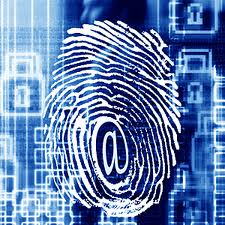 JS Array poisoning
popular object for serialization
Easy and effective
Poisoning a JS array spoils the DOM context.
 A JS array can be exploited with simple cross-site scripting in the browser. 
example
		new Array(“Android”, “iphone”, “Tmobile”, “900$”, “28 years”)
[Speaker Notes: easy to port across platforms and is effective in a cross-language framework. 
Poisoning a JS array spoils the DOM context. A JS array can be exploited with simple cross-site scripting in the browser. Here is a sample JS array.
E.g 
This array is passed by an auction site for a used laptop. If this array object is not properly sanitized on the server-side, a user can inject a script in the last field. This injection can compromise the browser and can be exploited by an attack agent.]
Flash-based cross domain access
It is possible to make GET and POST requests from JavaScripts within a browser by using a Flash plugin’s Ajax interface.
 This also enables cross-domain calls to be made from any particular domain.
Example
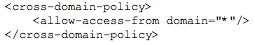 [Speaker Notes: To avoid security concerns, the Flash plugin has implemented policy-based access to other domains. This policy can be configured by placing the file crossdomain.xml at the root of the domain. If this file is left poorly configured – as is quite often the case – it opens up the possibility of cross-domain access.]
Malformed JS Object serialization
JavaScript supports (OOP).
Allows the user to create an object using 
	"New Object()“.



Object can be serialized using Ajax and used by JavaScript code.
Attacker can sends a malicious “subject” line embedded with script then it makes the receiver a victim of XSS.
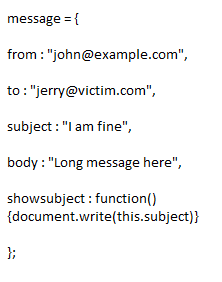 [3]
JSON pair injection
JavaScript Object Notation (JSON) is a simple data exchange format which can contain object.


Attacker can inject a malicious script in either "Link" or "Desc" (XSS).
Another way to serialize malicious content to the user.
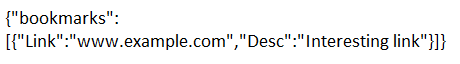 [3]
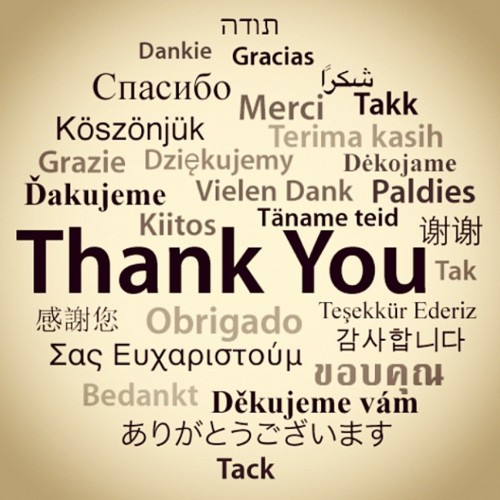 REFERENCES
[1] http://www.asp.net/ajax.
[2] http://www.w3schools.com/ajax/ajax_intro.asp.
[3] Ajax Security Holes and Driving Factors http://www.net-security.org.
[4] SC Magazine, Article: Hot or not: AJAX vulnerabilities, http://www.scmagazine.com
[5] What is AJAX? http://www.youtube.com/watch?v=tJXLRLDWjn4 
[6] Article: AJAX Vulnerabilities: How Big the Threat?, http://www.about.com